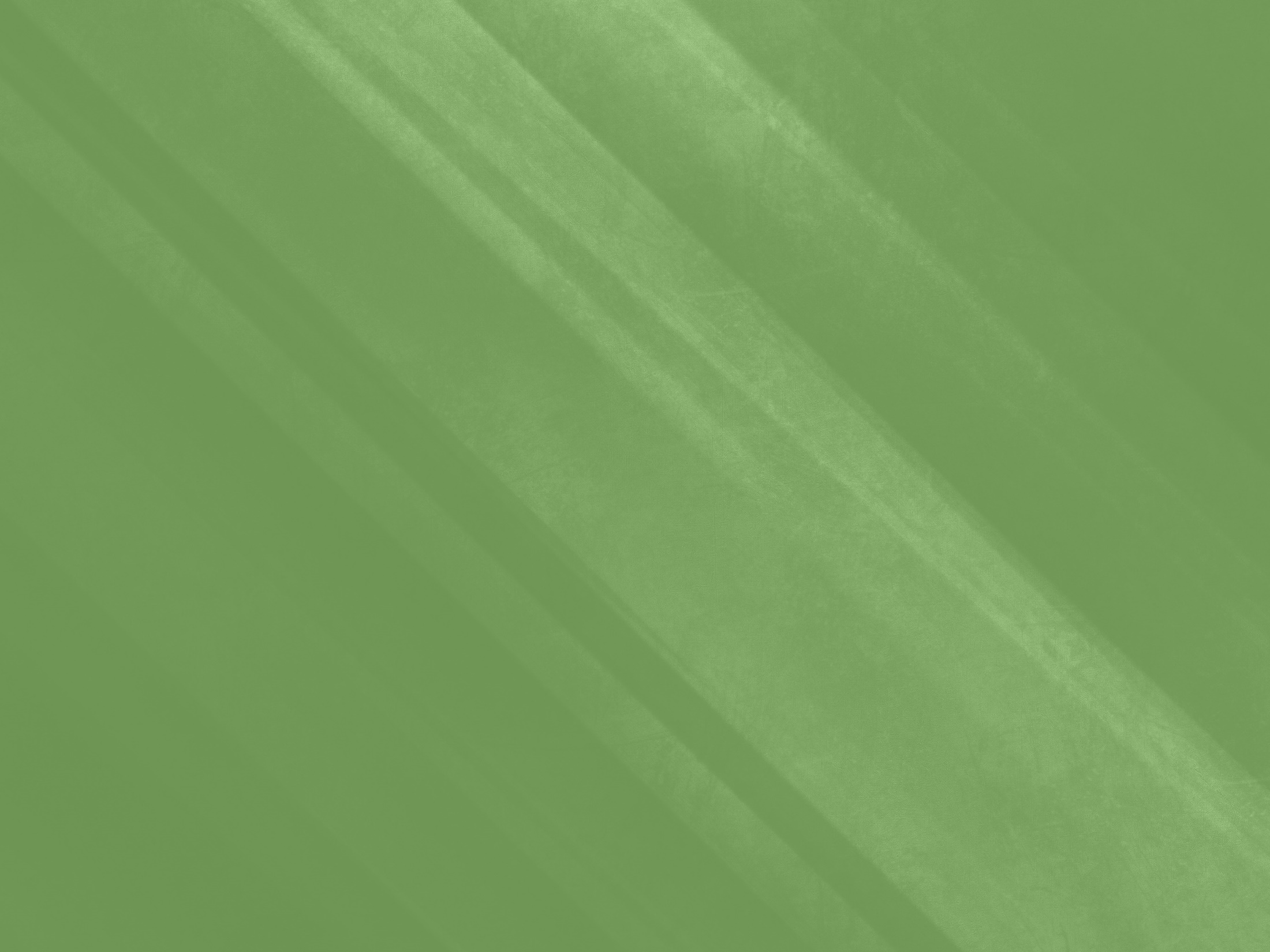 What do CAREERS and SAFEGUARDING have in common?
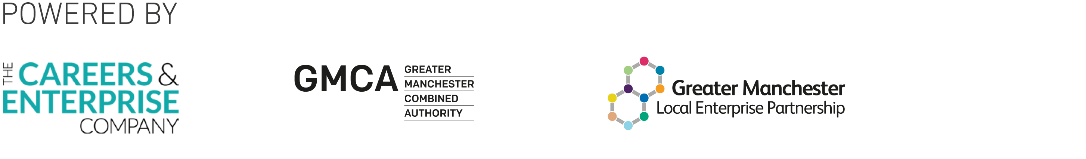 @bridge_gm    /   @CareerEnt  /  #GMEAN
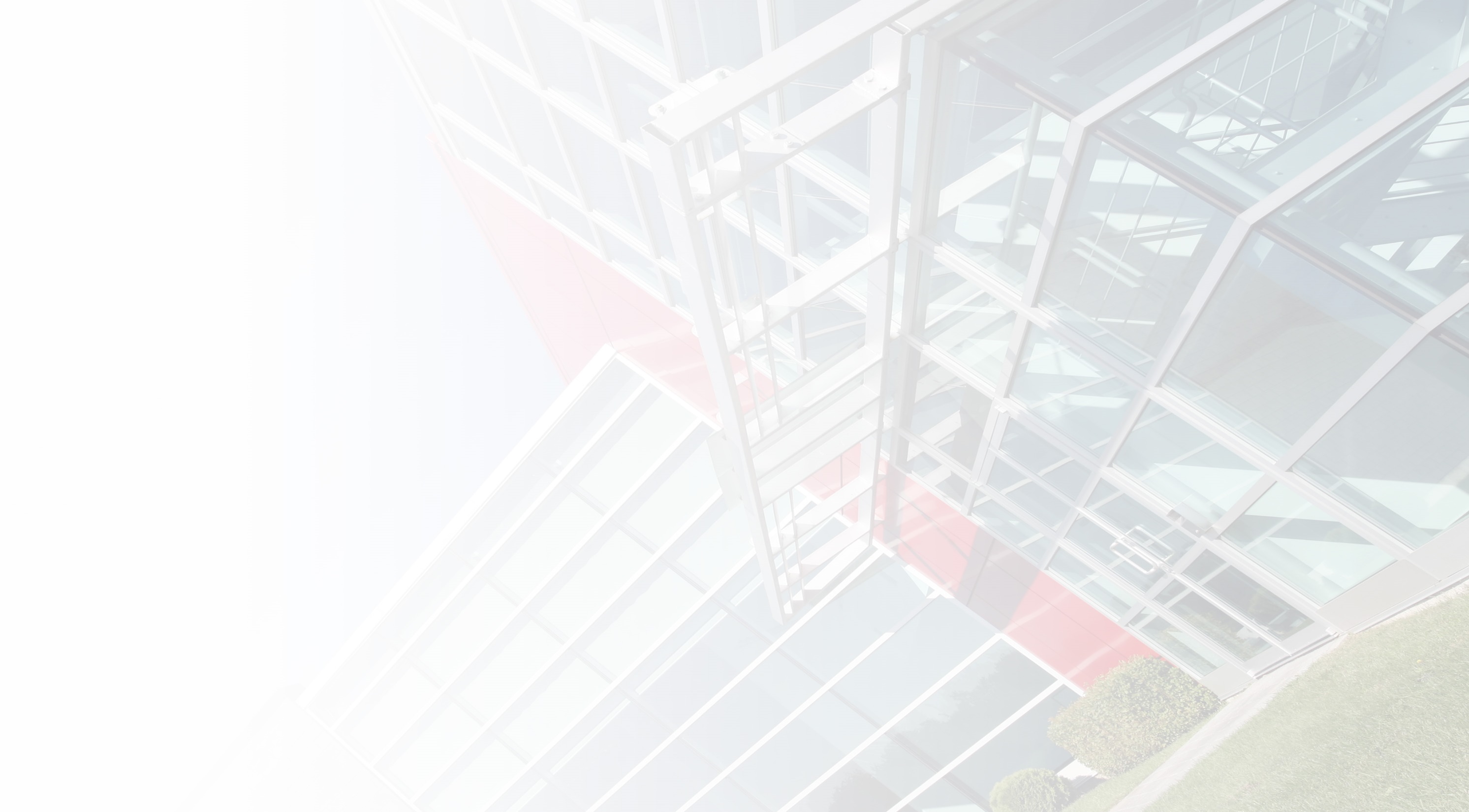 Linking Curriculum Learning To Careers
What the statutory guidance says…
Schools should ask all teachers to support the career development of young people in their tutorial role and through their subject teaching.
Schools should work towards weaving careers education and guidance in to subjects across the curriculum, including PSHE. 
Schools should ensure that, as early as possible, pupils understand that good maths skills are a necessary element of citizenship, and that studying maths and science can lead to a wide range of career choices.
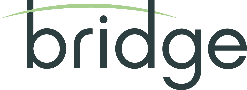 @bridge_GM  /  bridgeGM.co.uk
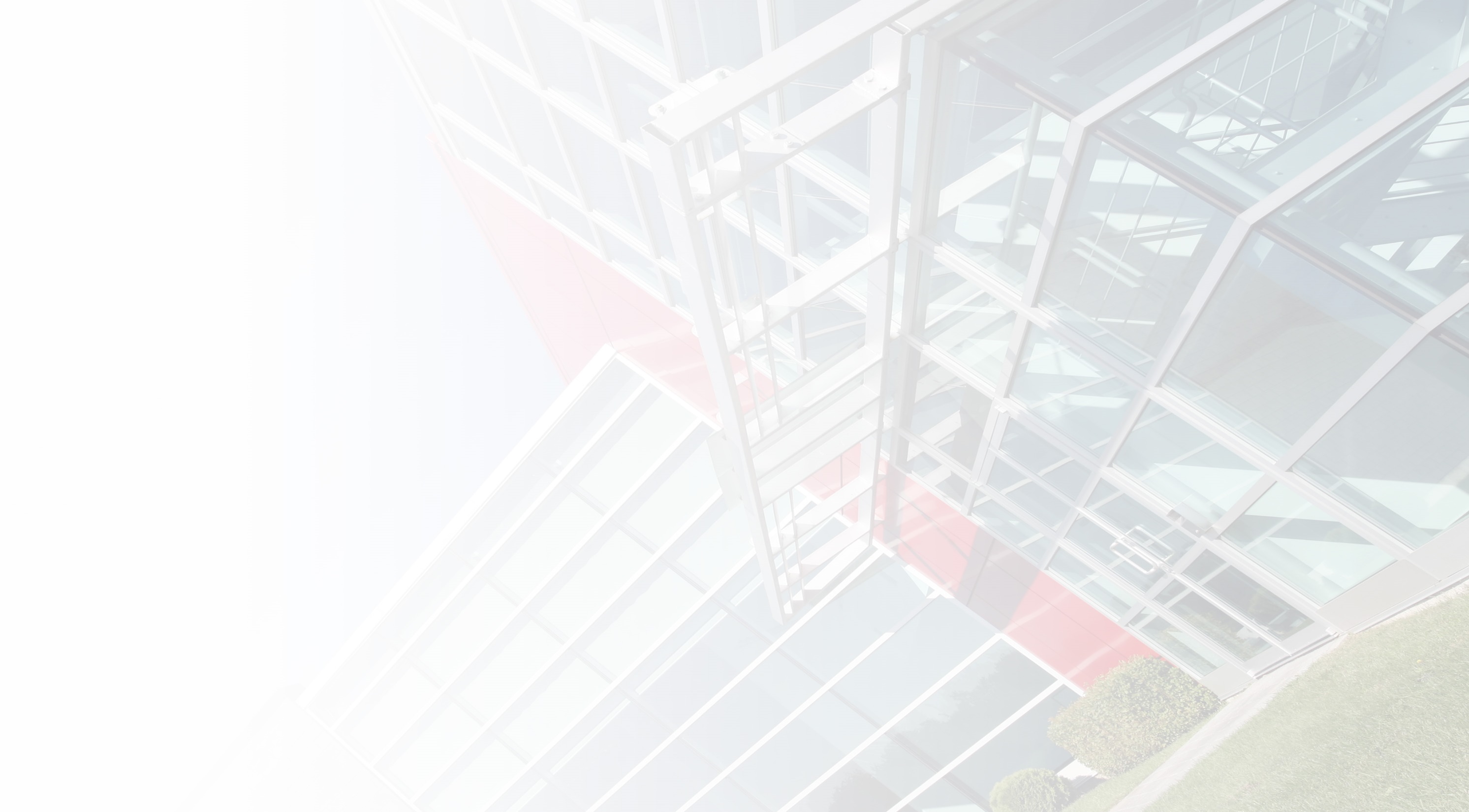 Employer Encounters and Experience of Workplaces
What the statutory guidance says…
Students should have multiple opportunities to learn from employers about work. 
Every year from age 11 students should have at least one meaningful encounter with an employer, eg visiting speakers.
By age 16 every student should have had at least one experience of a workplace additional to any part-time jobs they may have.
First hand experiences include workplace visits linked to the curriculum as well as work experience which includes virtual experiences.
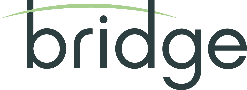 @bridge_GM  /  bridgeGM.co.uk
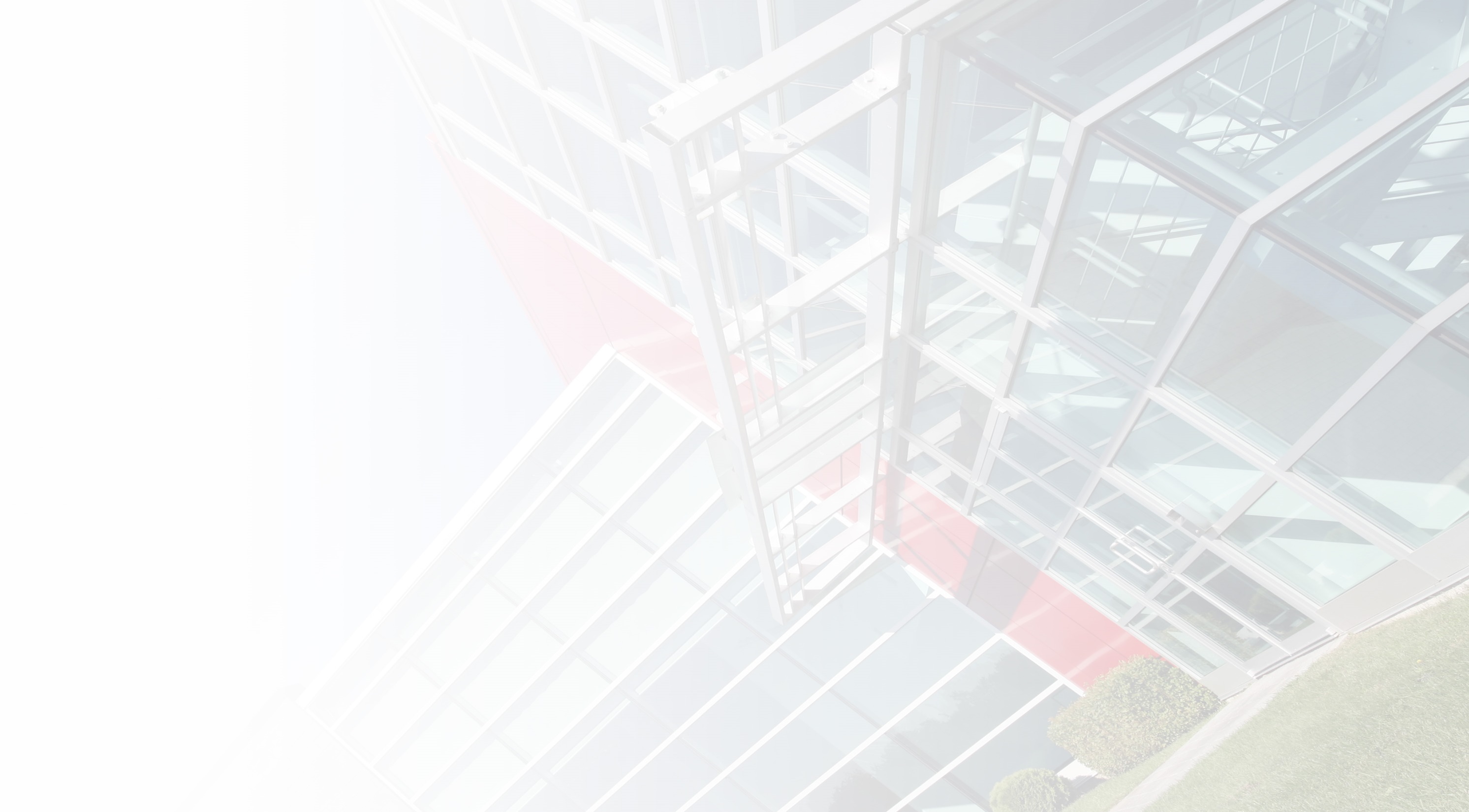 The Benefits…
4 or more meaningful  encounters with employers leads to:

86%
Less likely to become unemployed or NEET.

22%
Higher earnings during their career.
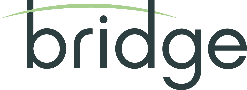 @bridge_GM  /  bridgeGM.co.uk
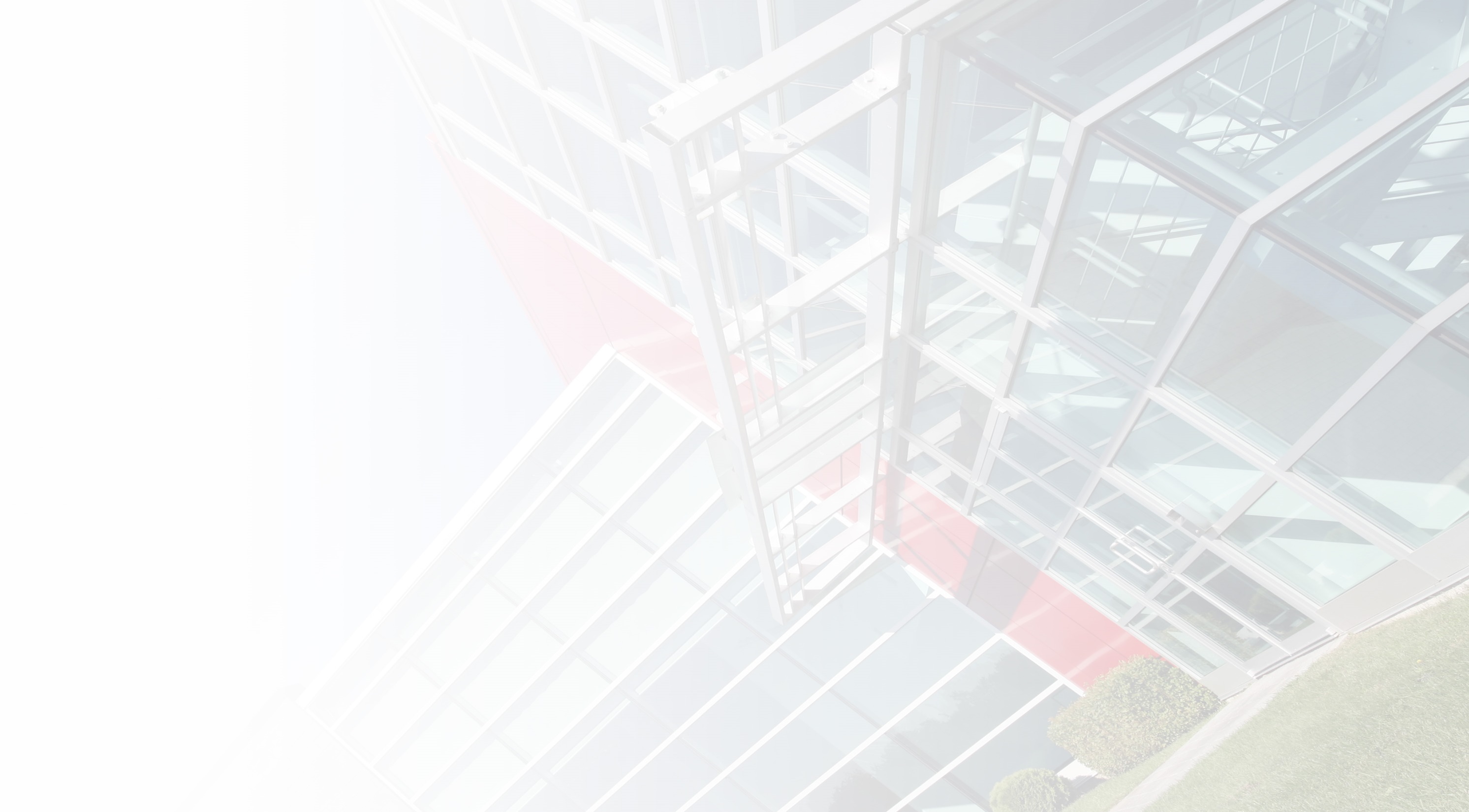 The Benefits…
Students are 18 times more likely to be motivated to learn if their teachers know their hopes and dreams.
Students feel more engaged in their learning when they perceive the relevance of what they are studying.
Students become more aspirational when they understand how subjects link to their futures.
For TAEP  - Behaviour is improved.
For TAEP - Chance of successful re-integration to mainstream is improved.
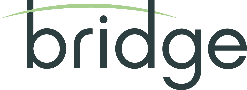 @bridge_GM  /  bridgeGM.co.uk
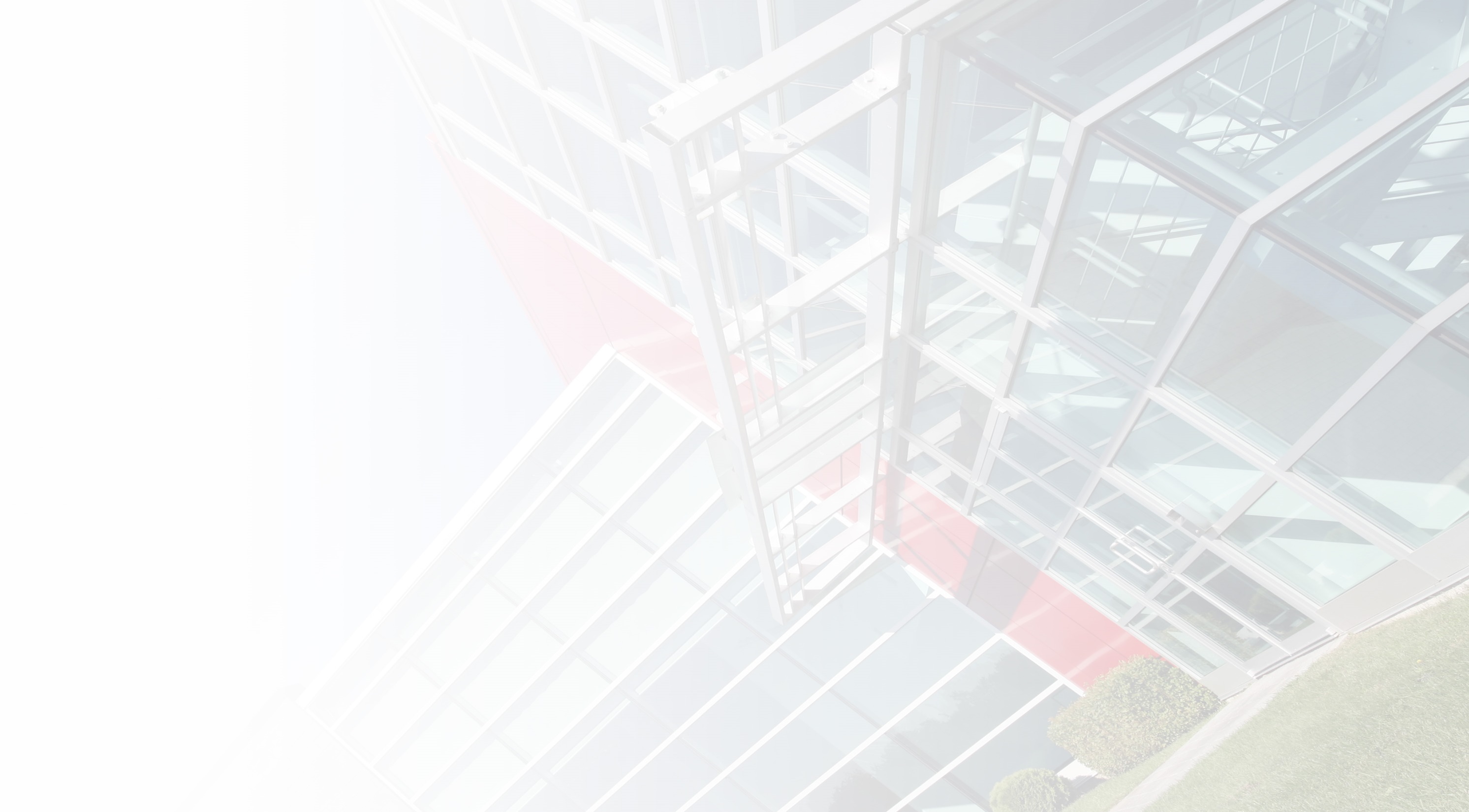 Staff careers responsibilities at TAEP
Careers clearly identified in medium term plans including ASDAN courses.
Careers starters to lessons, at least one per class per half term.
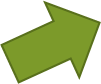 Careers clearly identified on worksheets / presentations / displays
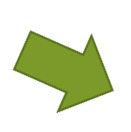 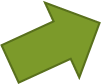 Curriculum
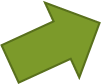 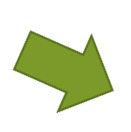 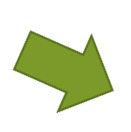 Trips and visits that reinforce learning.
Recording student experiences using XELLO.
Guest speakers including virtual visitors to the classroom.
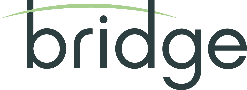 @bridge_GM  /  bridgeGM.co.uk
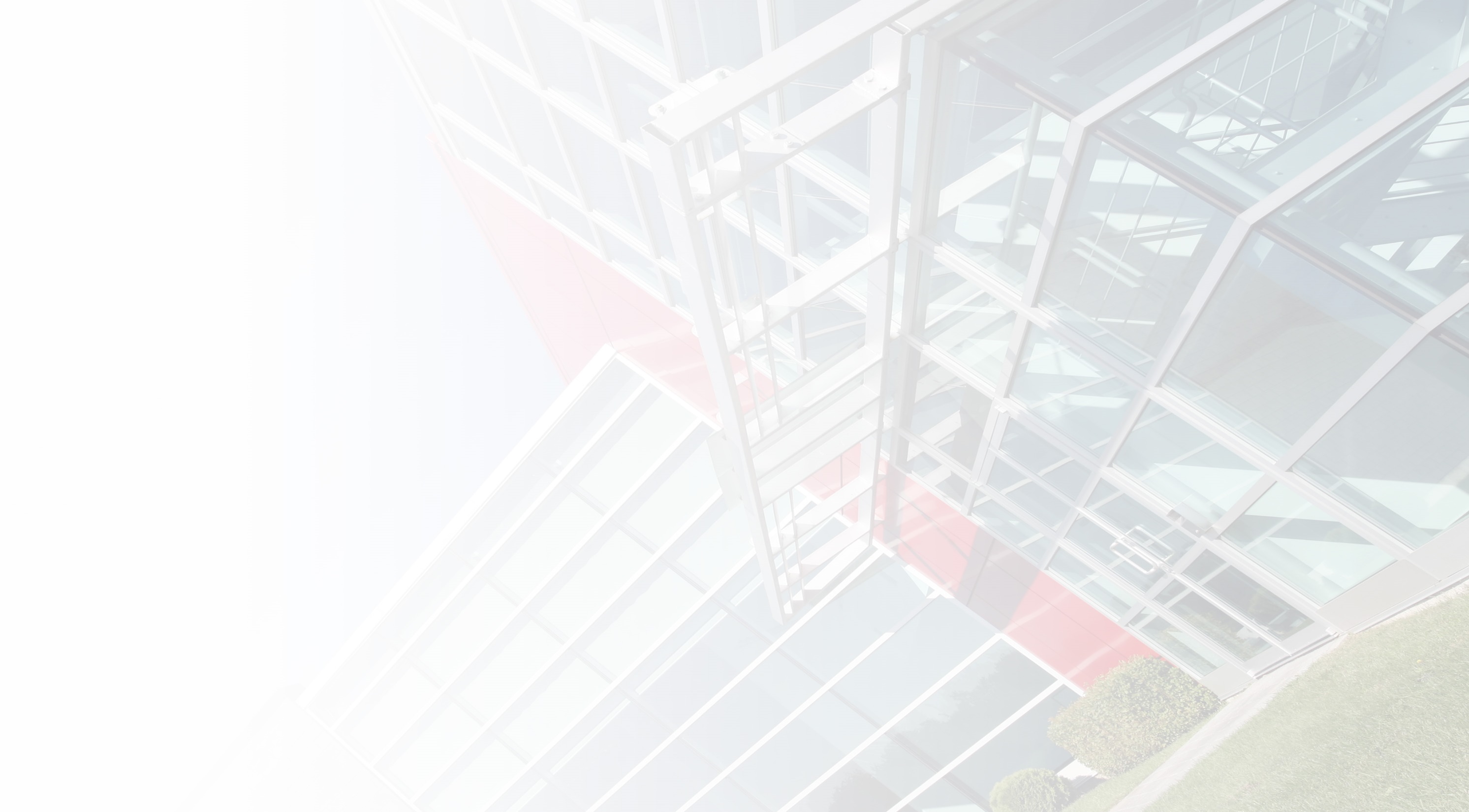 Careers Logos
Easy way to make your careers links clearly visible. Add them to MTPs / worksheets / presentations in seconds – visible for students / book scrutiny / OFSTED

Staff shared – 6. Teaching and Learning / Careers LogosHard copies available in Zoe’s office – remember to get students to personalise them.

Scroll through or use the search, open the picture – copy and paste onto your document / presentation. Re-size as necessary. 

Need another Logo? Just ask, I will make them to order.
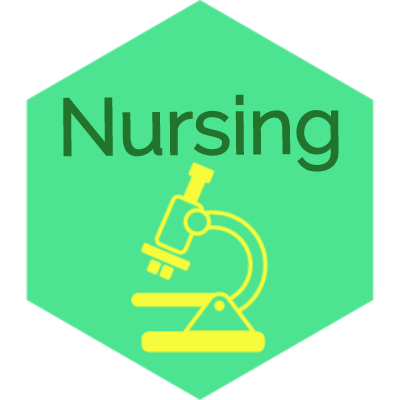 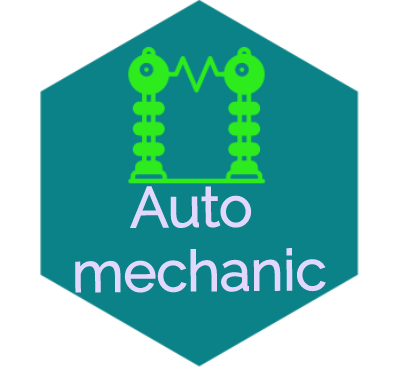 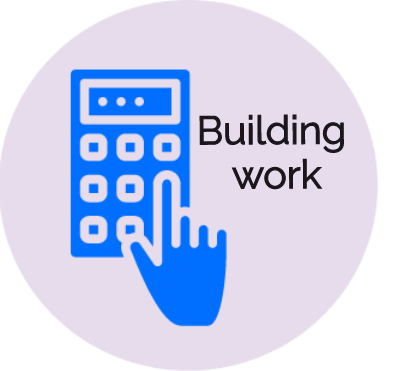 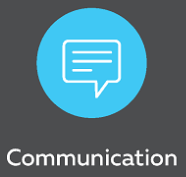 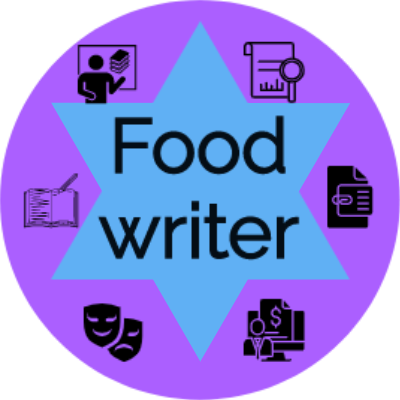 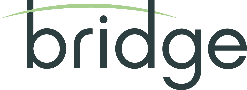 @bridge_GM  /  bridgeGM.co.uk
[Speaker Notes: Show the probability stuff – MTP TMES Maths / show logos on staff shared]
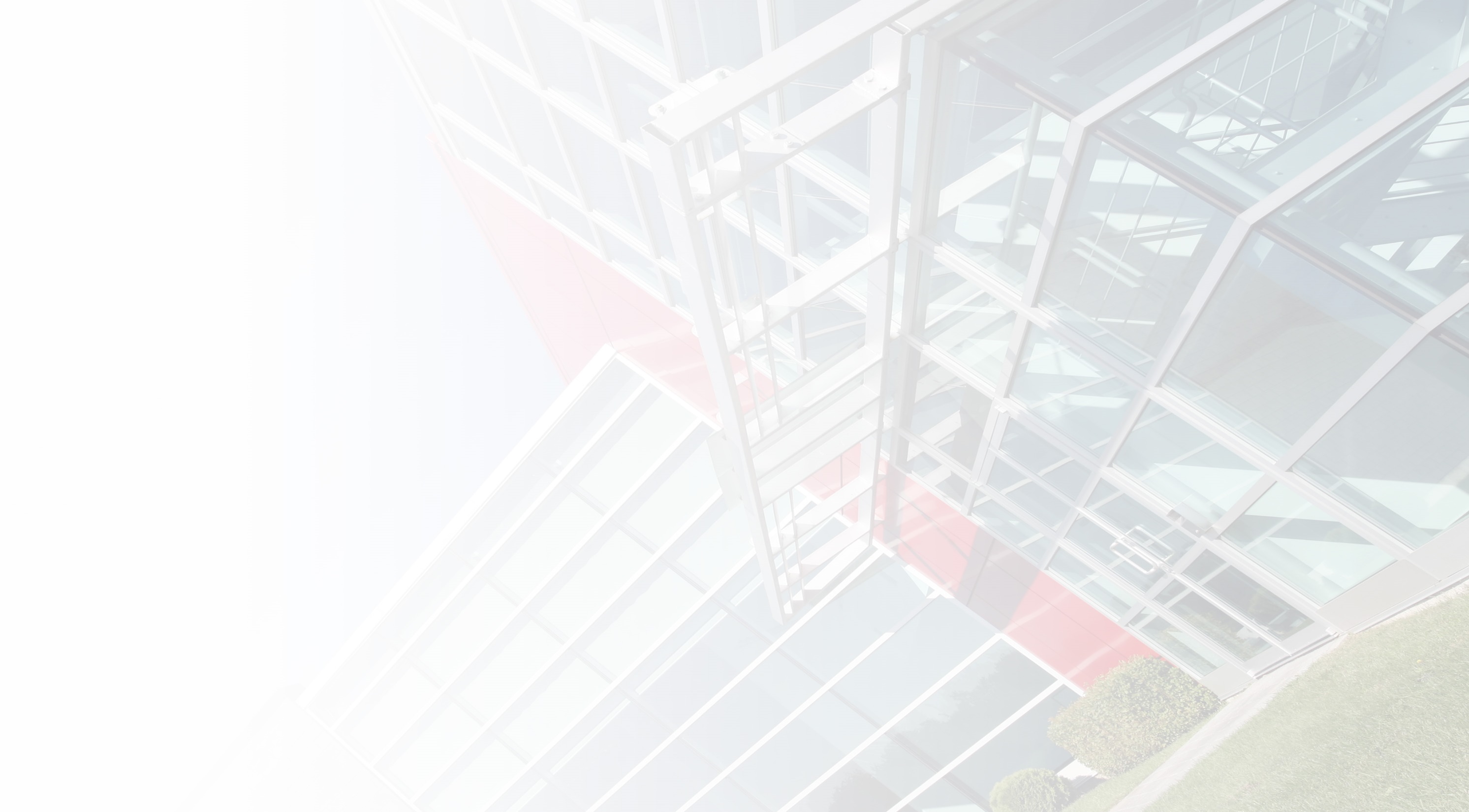 Careers Starters - suggestions
ICould – Explore Careers – Subjects
https://icould.com/

BBC Bitesize careers – favourite subject 
https://www.bbc.co.uk/bitesize/careers

TAEP Website / Careers Education and Guidance / TAEP School Career Informationhttps://learnliveuk.com/partner/trafford-alternative-education-provision/
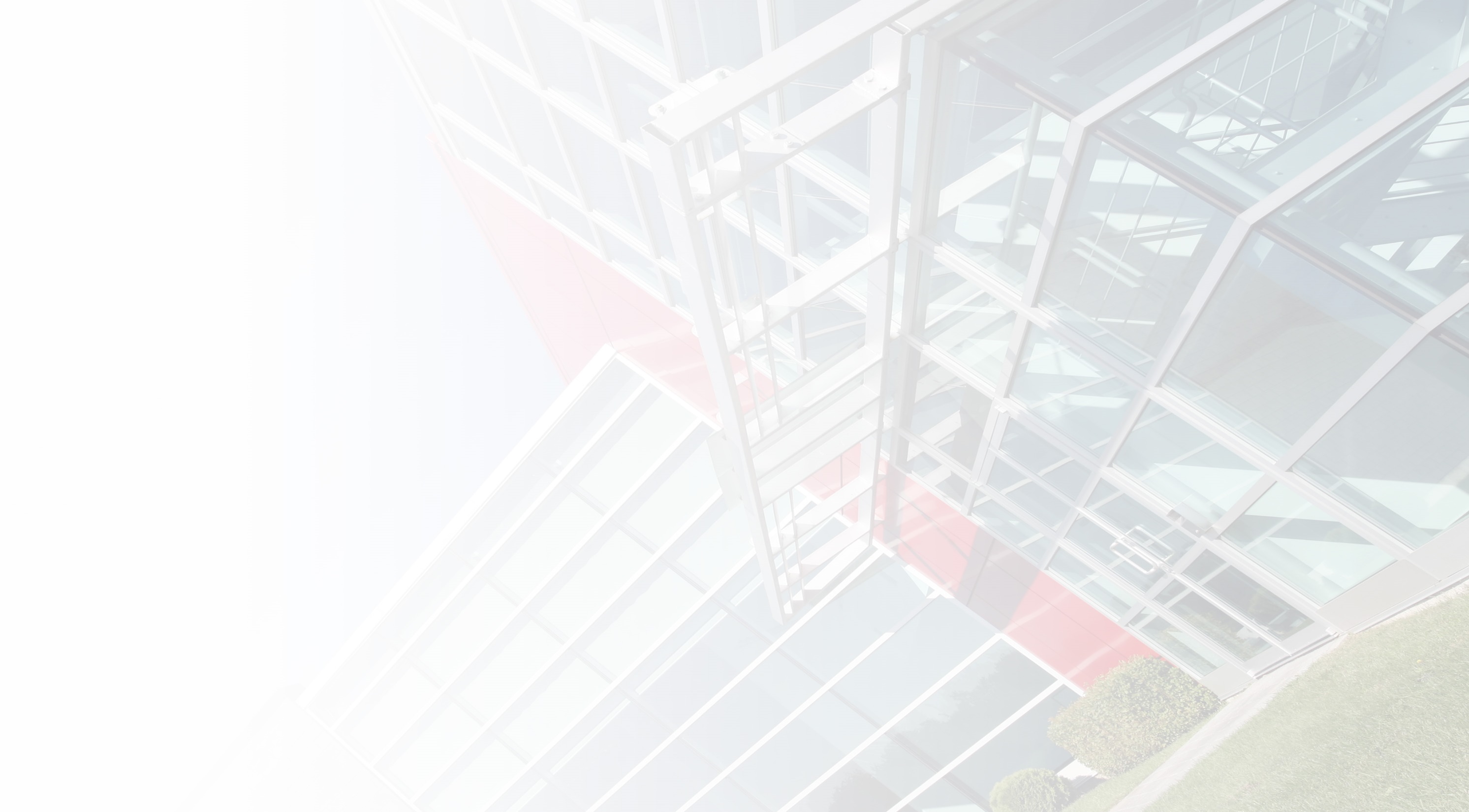 XELLO
https://gmacs.co.uk/
Schools tab / Xello Log-in / student.surname@taep-online.co.uk / DDMMYYYY

If prompted for a new password please just repeat DDMMYYYY

‘About Me’ tab / scroll to experiences / add experience under ‘life’.

This personalised record of careers experiences is needed for the Gatsby Benchmarks and is a statutory requirement. Teachers need to ensure their classes add an entry to XELLO  for their subject.
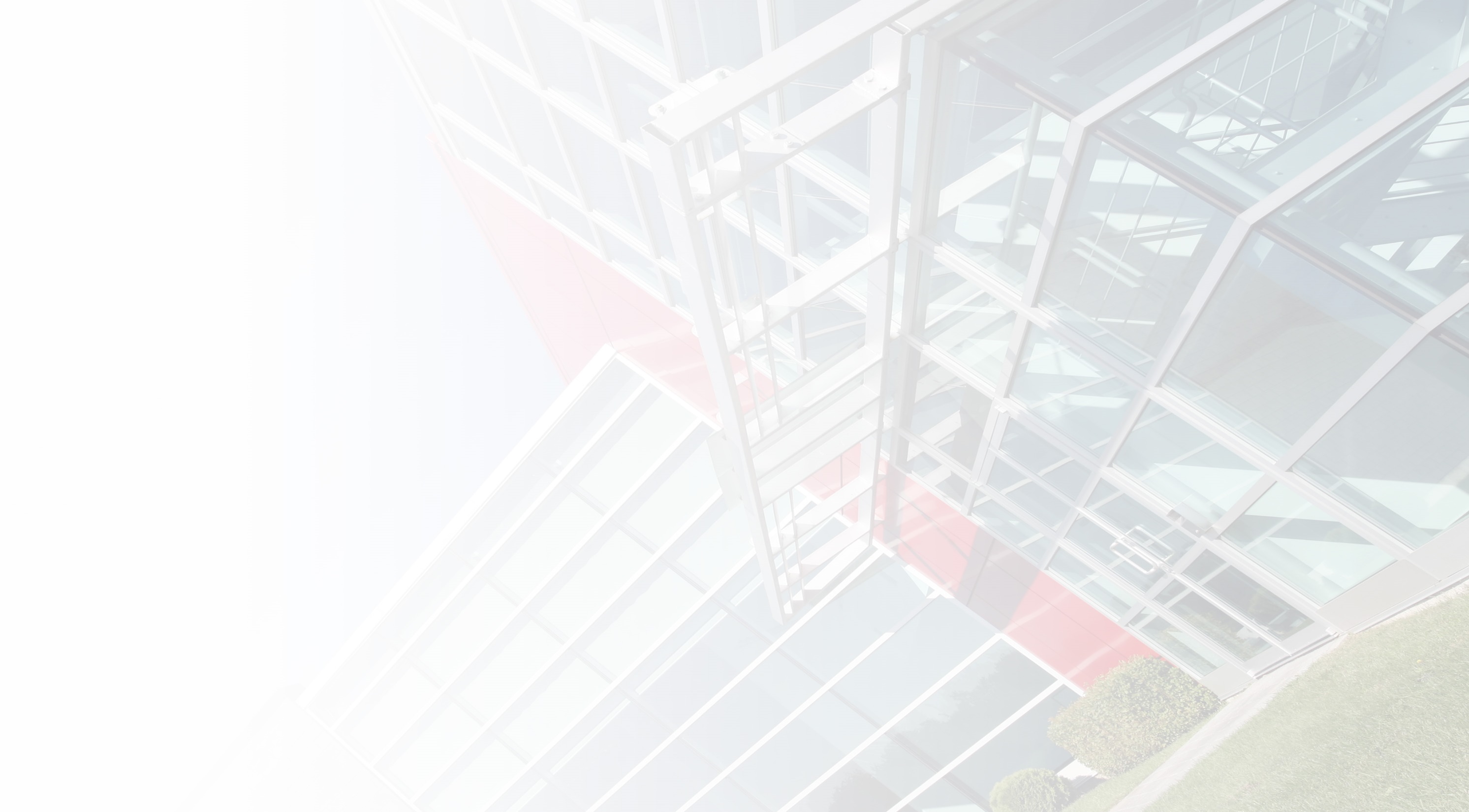 Careers Planning – Department Time
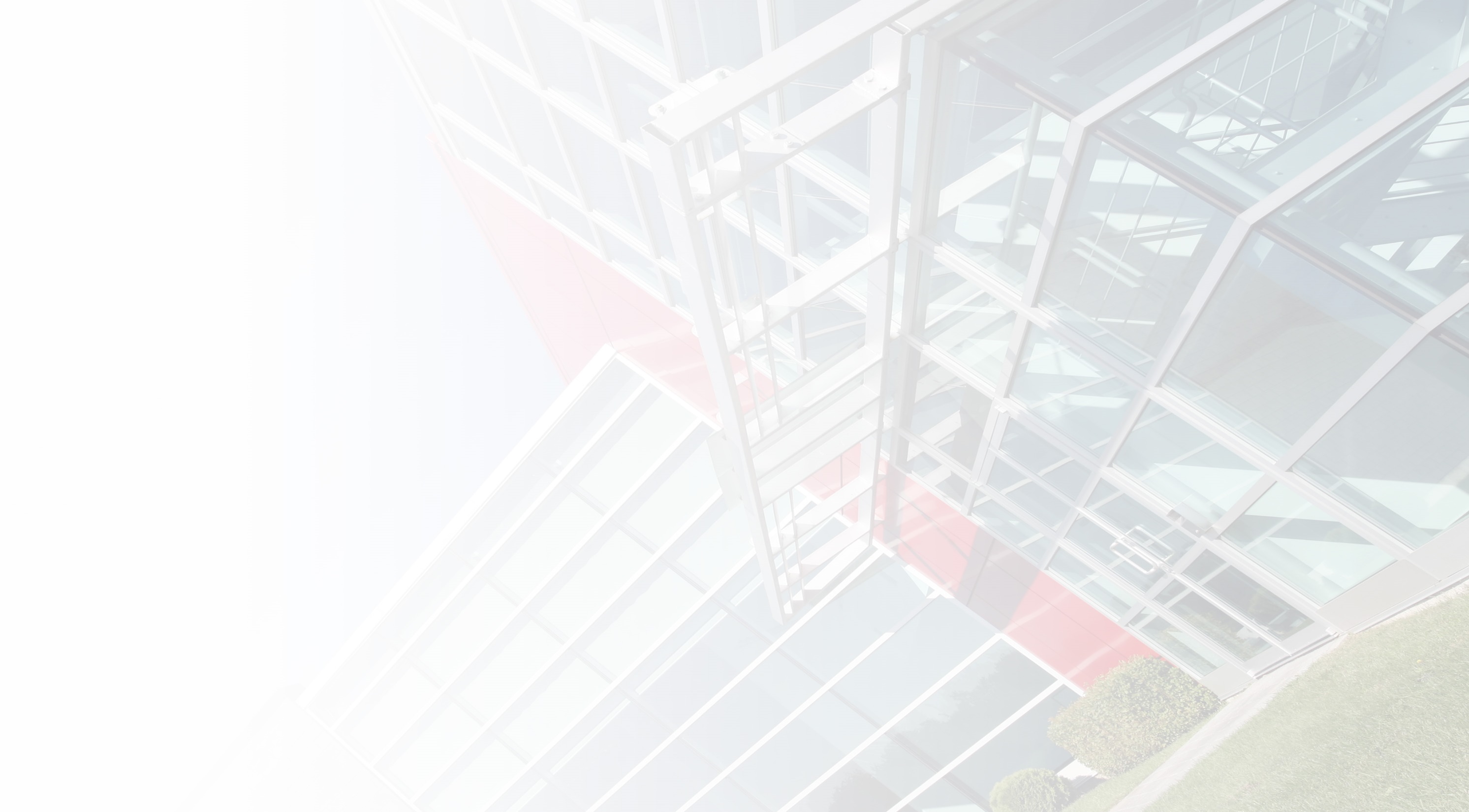